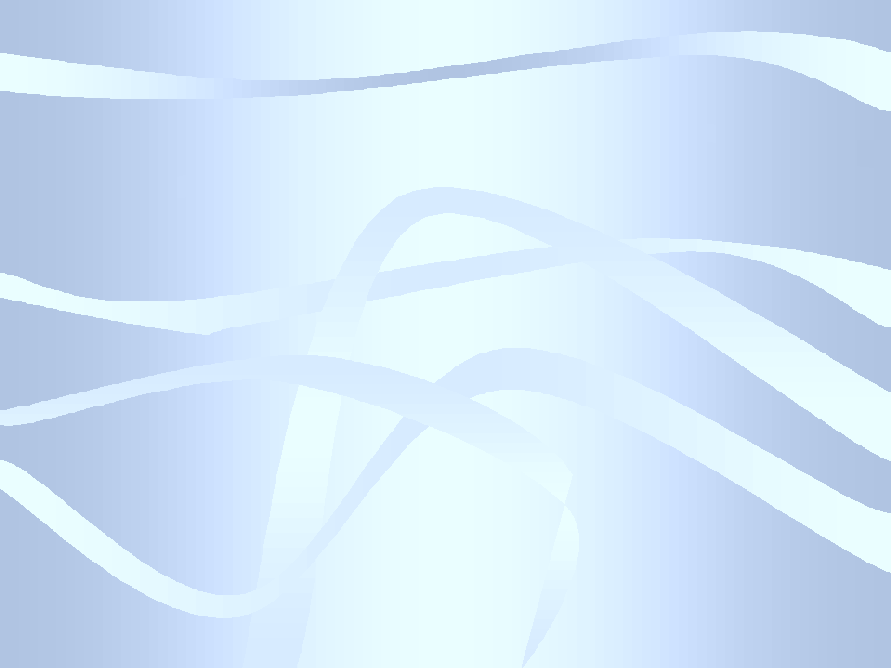 Publikált mobil semlegességi adatokBemutató
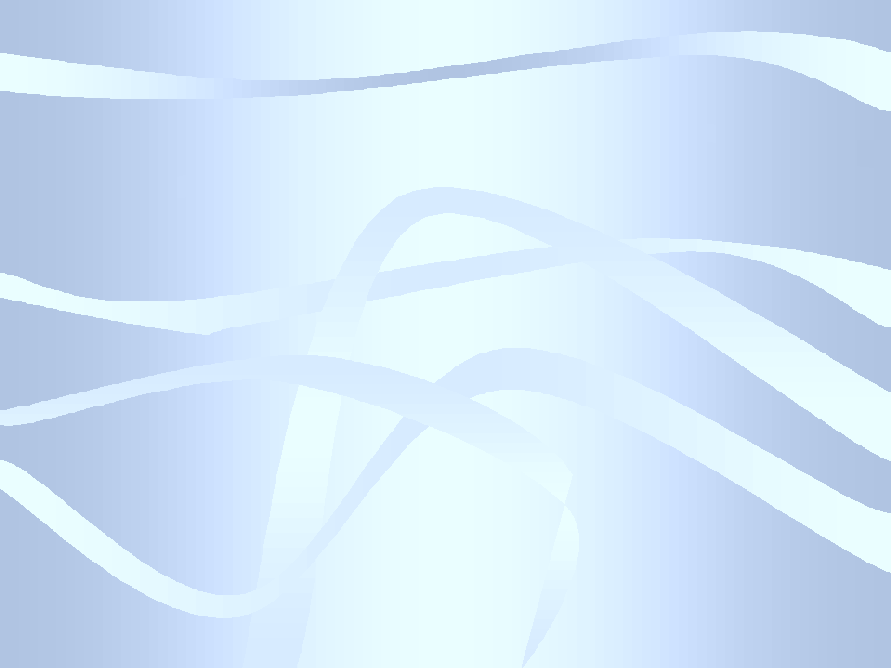 Bemutató
http://szelessav.net
 Mobil semlegesség menü
TCP port scan 
Kezdeményező oldal:
Szolgáltató: Vodafone, Csomag: Mobilnet Start LTE, Budapest
Fogadó oldal:
Szolgáltató: Telenor, Csomag: Hipernet Active LTE, Sopron
Port táblázat bemutatása a lap alján
2 / 32
COMPU-CONSULT Kft.
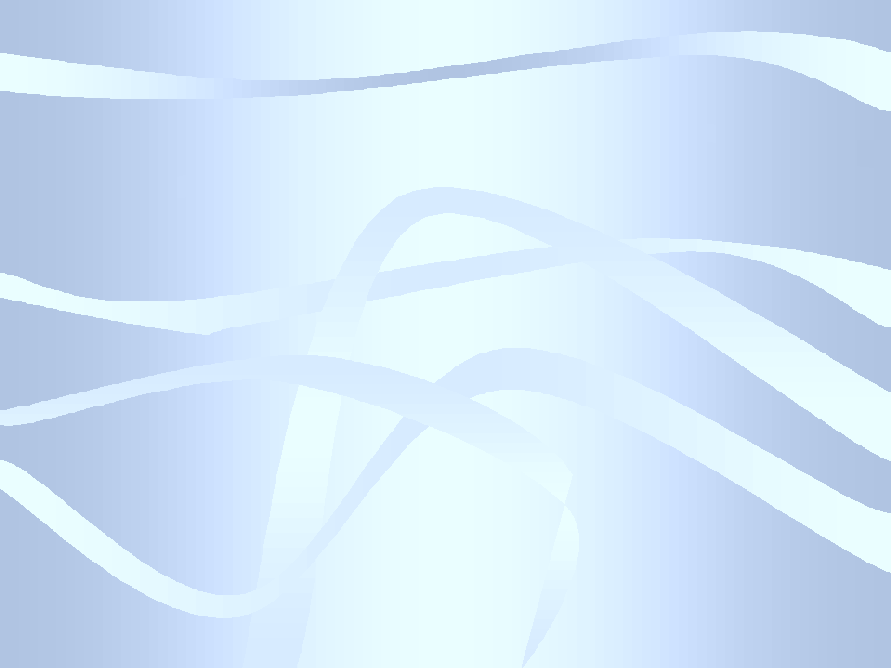 Bemutató
http://szelessav.net
 Mobil semlegesség menü
Alkalmazás mérés 
Kezdeményező oldal:
Szolgáltató: Magyar Telekom, Csomag: Net&Roll XS LTE, Pécs
Fogadó oldal:
Szolgáltató: Google, Csomag: YouTube
Eredmény táblázat bemutatása a lap alján
3 / 32
COMPU-CONSULT Kft.